Suspension Thermal Noisein the Test Mass Suspensionwith Variable-Thickness Fibers
Cryogenic Payload Meeting
Nov. 30, 2011
Takanori Sekiguchi
1
サファイアファイバーと熱雑音
冷却の観点から、鏡を吊るファイバーは太く短い(Φ1.6 mm, 30 cm)

ワイヤーの弾性エネルギー（Ｅk）が大きい⇒小さなDilution Factorしか得られず熱雑音大
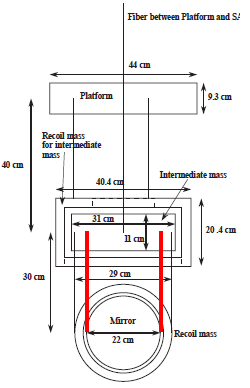 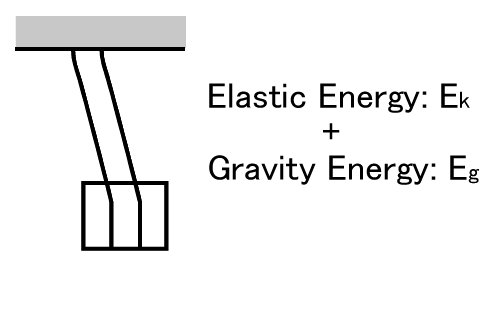 2
新デザインのコンセプト
散逸のほとんどは、ファイバー両端の曲がる部分で生じる

両端の曲がる部分を細く、中央部を太くすることで、熱伝導率を下げることなく熱雑音を下げられる
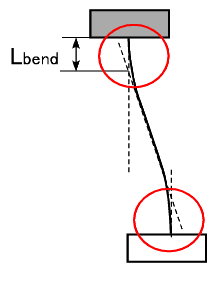 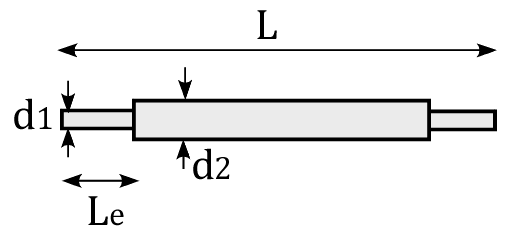 3
これまでの経緯、今回やったこと
両端を細くすることで低周波(<100 Hz)の熱雑音が下がることはすでに計算済み[Warren Johnson, LCGT Collaboration Meeting, Nov. 8th, 2011]

バイオリンモードや縦振動など、高周波の熱雑音がどうなるかに関してはまだ議論されていないので、今回計算してみた
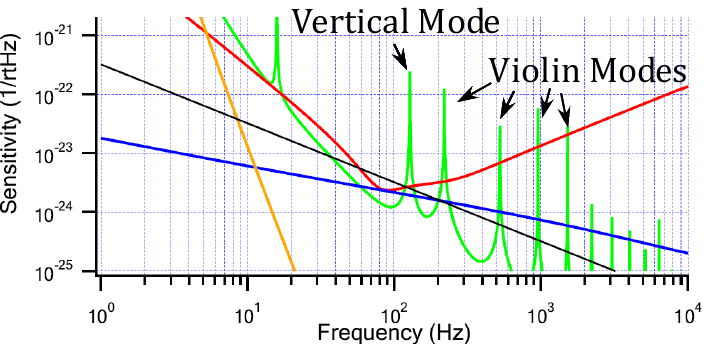 4
モデル、バイオリンモードの計算方法
ワイヤーの太さは断続的に変化 (z=Le, L-Le)





それぞれの太さの部分でのファイバーの形状を以下の式で表す




12個の境界条件よりA1~D3を求め、運動方程式を周波数領域で解く
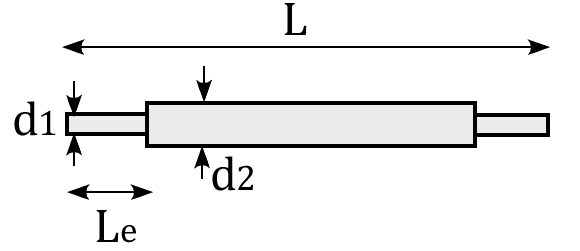 5
12個の境界条件（参考）
Phil Willems, Physics Letters A 300 (2002) 162–168
ワイヤーの上端(z=0)において変位と傾きが0


太さが変化する部分でワイヤーが滑らかに接続される (z=L-Leも同様)






ワイヤー下端(z=L)で傾きが0、マスに関する運動方程式
変位が連続
傾きが連続
モーメントのつり合い
力のつり合い
6
熱雑音の計算例
Original: Φ1.6 mm, L=30 cm
New: Φ 0.5 mm x 6 mm (end), Φ1.6 mm x 28.8 cm (middle)
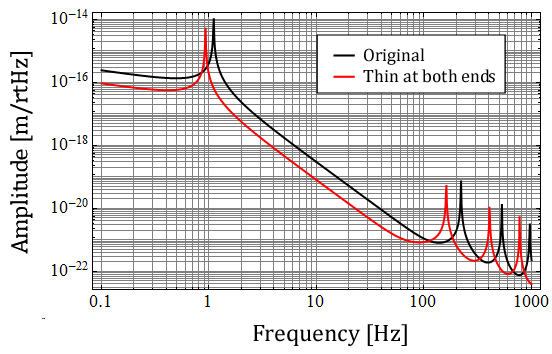 7
詳細なパラメータの決定
細い部分は、ワイヤーの曲がる部分をカバーしている必要がある



単純に両端を細くしただけでは、熱抵抗が大きくなる⇒太い部分を太く　（熱伝導率のサイズ効果も考慮）
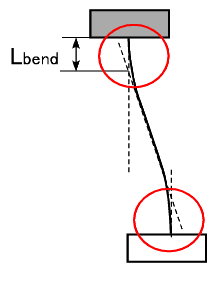 ※細い部分を0.5mmより細くすると
細い部分の熱抵抗が元のデザイン
の熱抵抗を越えてしまう。よって0.6
mmが限界の細さ
必要な細い部分の長さ（Le）、必要な太い部分の太さ（d2）
8
熱雑音の計算結果
端が細いほど1-50 Hzの熱雑音は下がるが、50 Hz以上のフロアが上がり、かつバイオリンモードが低周波にシフトする
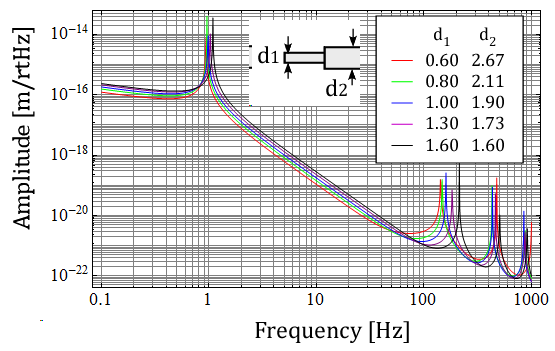 9
縦振動の共振周波数の計算
鏡が直接地面から吊るされてる場合の計算
太い部分が固さが効いて、端の細いものほど共振周波数は高い
実線が水平、破線が鉛直方向の熱雑音（1/300のカップリング）
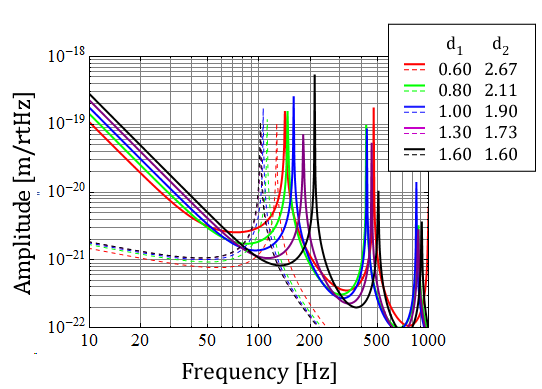 ※中段マスの影響を考慮すると、これより1.2倍程度共振周波数が上がる
10
他のノイズとの関係
100 Hz 未満は他のノイズ（radiation pressure ?）にリミットされるので、結局のところ改善のメリットは小さい
やはり100 Hz付近のピークを追い出したい
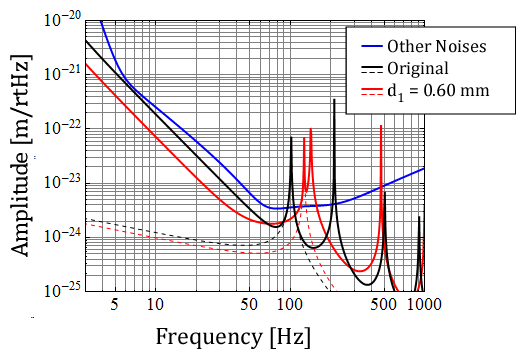 11
100 Hz付近の共振を追い出すために
端の太さを0.60 mmに固定し、中央をさらに太くしてみる
Violin modeは 200 Hzより高くなったが、Vertical modeは細い部分の軟らかさのために、原理的に186 Hz以上にできない
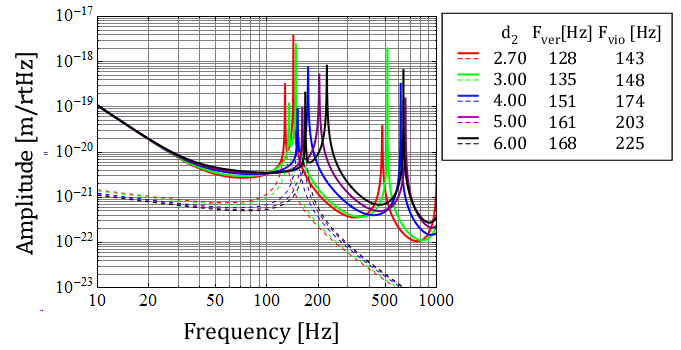 12
結論
端を細くすると低周波の熱雑音が下がるが、結局他のノイズでリミットされるためメリットが小さい。（むしろ50 Hz以上のフロアが上がり、LCGTの最も感度が良い部分に影響が出る。）
太さを変えて色々頑張ってみたが、100 Hz付近のピークは追い出すのは難しい
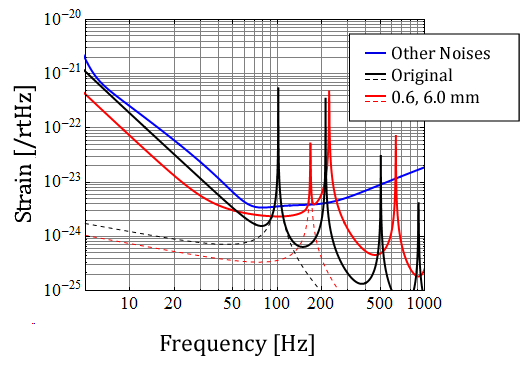 13
Appendix
14
Taper
計算モデルでは太さは断続的に変化しているが、応力集中を避けるため、実際のファイバーでは太さを連続的に変えることが望ましい
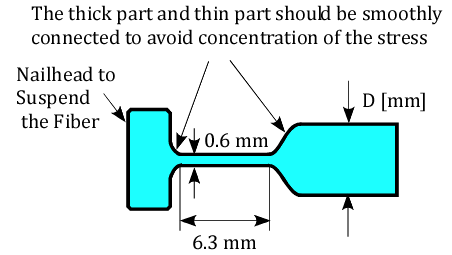 15
細い部分の長さ
細い部分が短すぎると、低周波の熱雑音があまり下がらない（下図の赤線）
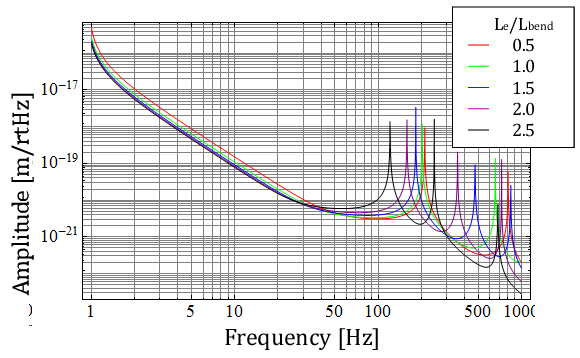 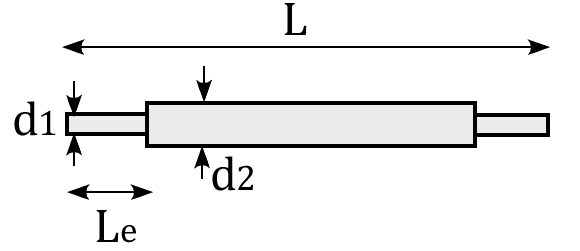 16